Дизайн-проект«Сказочный   город»
Бумажная пластика
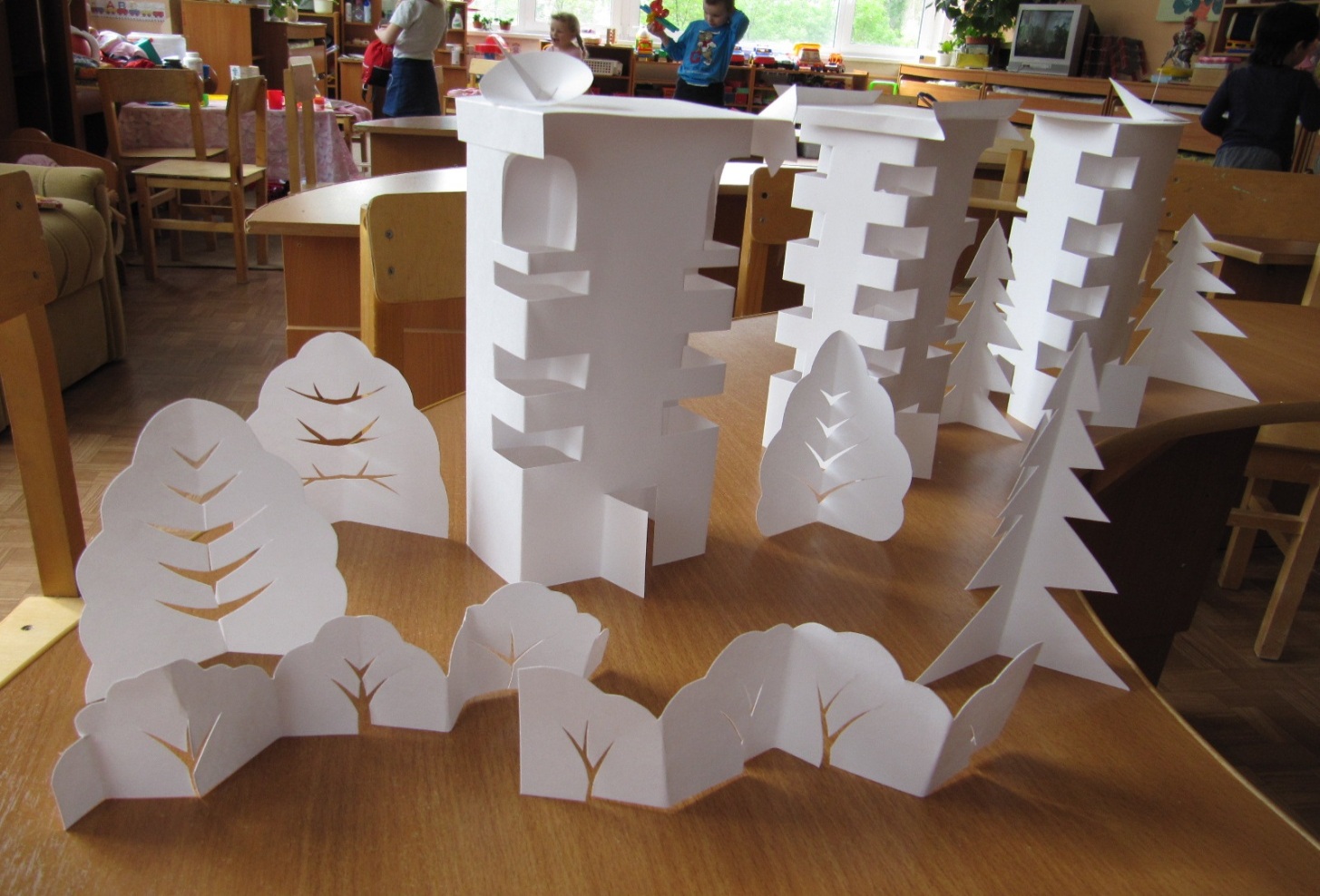 Цель проекта
Создать условия для развития творческой активности и самостоятельности;
Привлечь внимание к зданиям нашего города;
Показать развитие архитектуры.

Проблема

Придумать и «построить» дома;   
Спроектировать   СКАЗОЧНЫЙ   ГОРОД


Прогнозируемые результаты

                              Теоретическая подготовка.   Ребята должны знать:
      правила техники безопасности;
      название вида деятельности, которым они занимаются;
      название используемых инструментов:
      знать специальные обозначения для работы со схемами.

                           Практическая подготовка.    Ребята должны уметь:
      пользоваться инструментом для ручного труда;
      владеть основными приёмами складывания бумаги;
      организовать своё рабочее место;
      соблюдать правила техники безопасности;
      пользоваться образцами.
Планирование
Основные задачи  Дизайн-проекта :
Развивать познавательные способности;
Развивать творческое воображение, мышление и изобретательность;
Принимать мнения, советы других и отстаивать свою точку зрения в решении возникшей проблемы;
Позитивно оценивать себя и творчество товарищей.

                                   Задачи  занятия:

Совершенствование техники вырезания и прорезывания ножницами без разметки - «на глаз»;
Развитие интеллектуальных способностей: восприятия, мышления, памяти, внимания, изобретательности;
Формирование  композиционных умений – ритмичное размещение созданных макетов на приготовленном поле;
Развитие мелкой моторики рук.
Деревенские дома
Городские дома
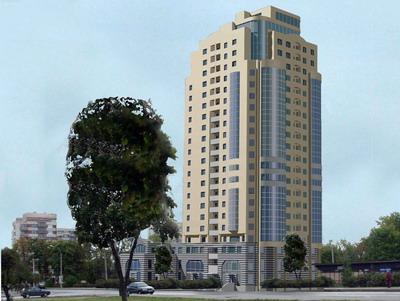 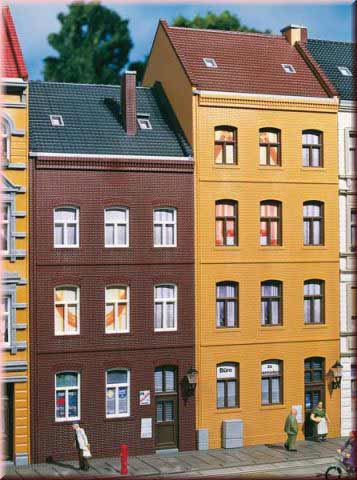 …Дома городские  большие и важные:    многооконные, многоэтажные….
Есть в новостройках         дома-близнецы…
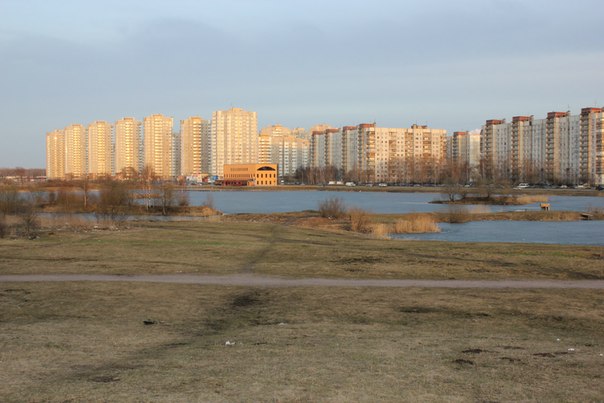 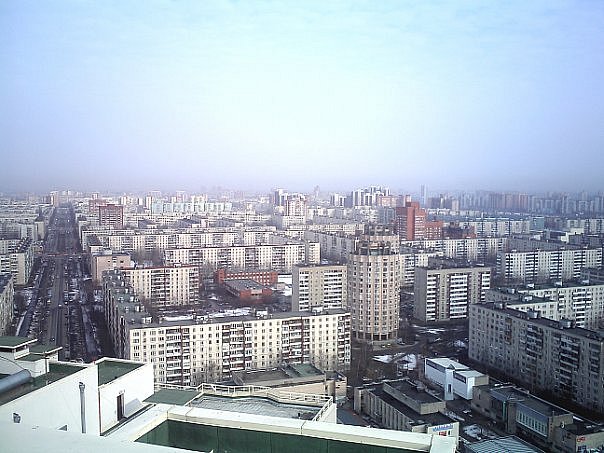 В старых районах увидишь дворцы…
Зданья театров, музеев, соборов…
Просто жилые, приятные взору….
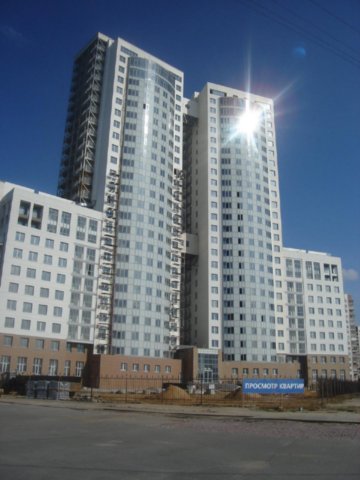 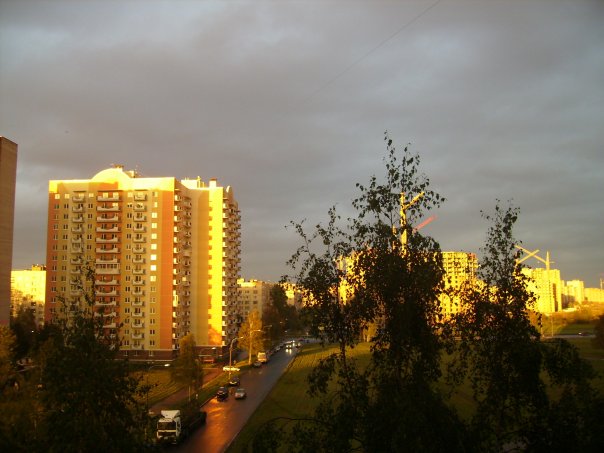 Освоение способов складывания бумаги на предыдущем занятии по конструированию
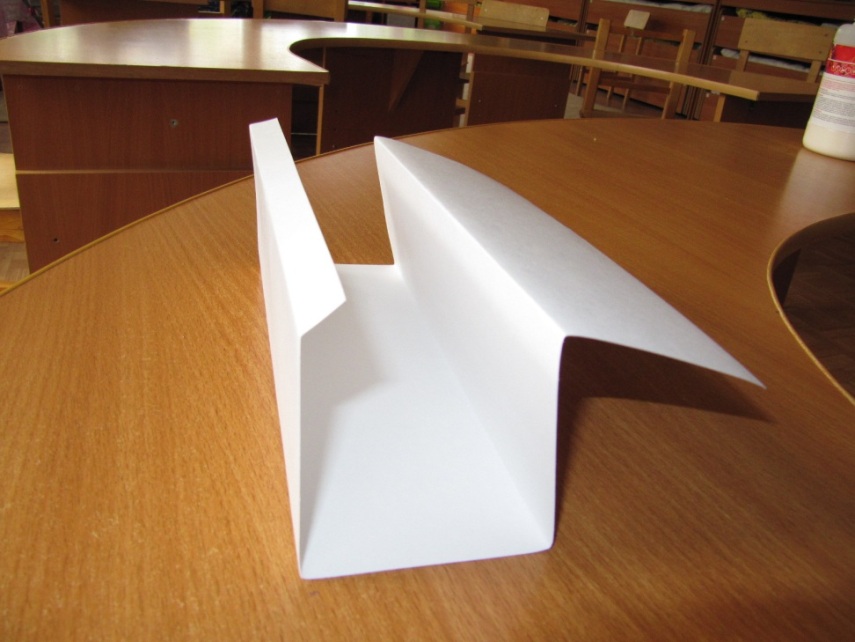 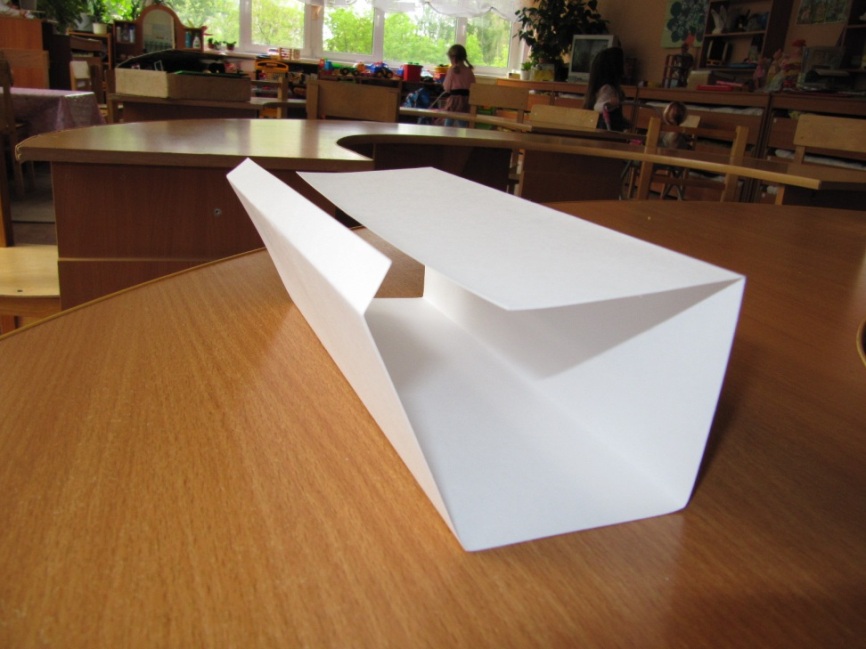